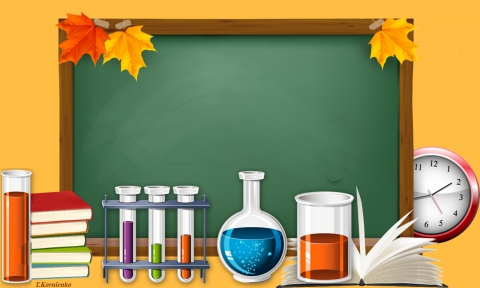 Государственная (итоговая) аттестация 
по химии учащихся 
9-х классов
2022г
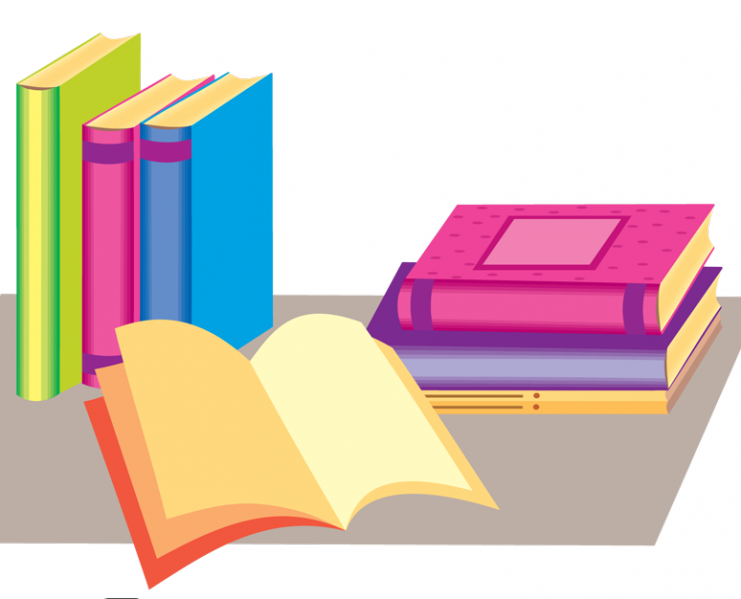 По  городу химия занимает 6-е место по выборности предметов для итоговой аттестации
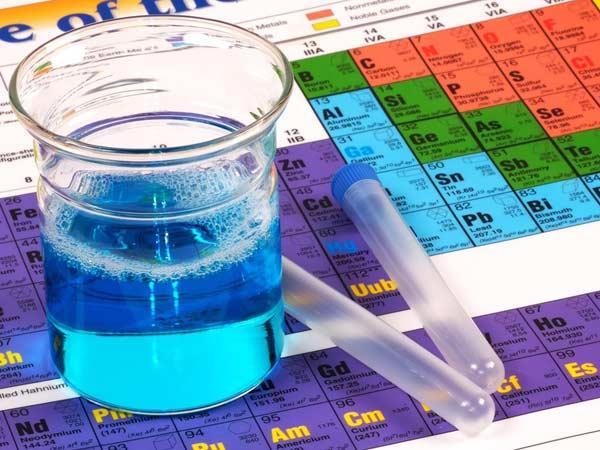 [Speaker Notes: .(1-обществознание, 2- физика, 3-английский язык) , в городе 1 место -англ]
Максимальное
 количество
 баллов  - 40 -
набрали 9 человек
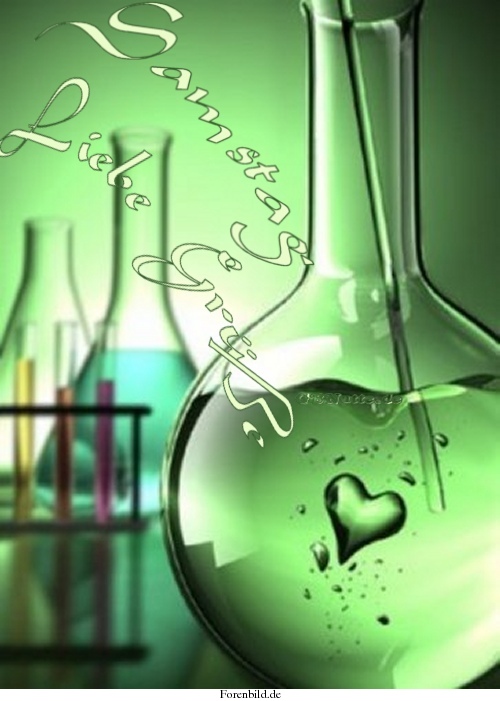 Сведения об оценках
Качество знания – 73, 6%Средний балл 26 – 4,09
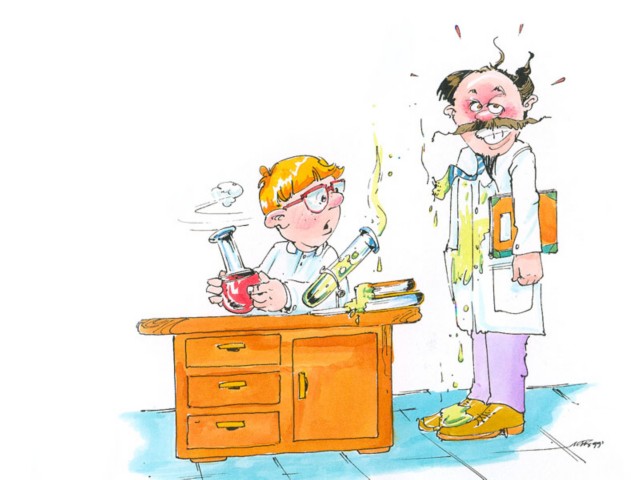 Анализ выполнения экзаменационной работы государственной итоговой аттестации учащихся 9 классов   по химии
Задания тестовой части, которые вызвали наибольшее затруднение.
1 (Б)- Атомы и молекулы. Химический элемент. Простые и сложные вещества – 58% учащихся  справились;
6 (Б)- Строение атома. Строение электронных оболочек атомов первых 20 химических элементов Периодической системы Д.И. Менделеева. Закономерности изменения свойств элементов в связи с положением в Периодической системе химических элементов– 69 % учащихся  справились;
Задания тестовой части, которые вызвали наибольшее затруднение.
8 (Б)- Химические свойства простых веществ. Химические свойства оксидов: оснόвных, амфотерных, кислотных оксидов – 44% учащихся  справились;
9(П)- Химические свойства простых веществ. Химические свойства сложных веществ – 47% учащихся  справились;
Задания тестовой части, которые вызвали наибольшее затруднение.
10(П)-  - Химические свойства простых веществ. Химические свойства сложных веществ – 58% учащихся  справились;
16 (Б)-  Правила безопасной работы в школьной лаборатории. Лабораторная посуда и оборудование. Разделение смесей и очистка веществ. Приготовление растворов Проблемы безопасного использования веществ и химических реакций в повседневной жизни. Химическое загрязнение окружающей среды и его последствия. Человек в мире веществ, материалов и химических реакций– 44% учащихся  справились;
Задания тестовой части, которые вызвали наибольшее затруднение.
17(П)-  Определение характера среды раствора кислот и щёлочей с помощью индикаторов. Качественные реакции на ионы в растворе (хлорид-, сульфат-, карбонат-, фосфат-, гидроксидионы; ионы аммония, бария, серебра, кальция, меди и железа). Получение газообразных веществ. Качественные реакции на газообразные вещества (кислород, водород, углекислый газ, аммиак)– 45
19 (Б)- Химическое загрязнение окружающей среды и его последствия. Человек в мире веществ, материалов и химических реакций– 37%
Задания тестовой части, которые вызвали наименьшее затруднение
2 (Б)- Строение атома. Строение электронных оболочек атомов первых 20 химических элементов Периодической системы Д.И. Менделеева. Группы и периоды Периодической системы. Физический смысл порядкового номера химического элемента – 87% учащихся справились;
3 (Б)- Закономерности изменения свойств элементов в связи с положением в Периодической системе химических элементов 78 % 
4(П)-  Валентность. Степень окисления химических элементов 83% 
15 (Б)- Окислительновосстановительные реакции. Окислитель и восстановитель – 79%
18 (Б)- Вычисление массовой доли химического элемента в веществе – 76%
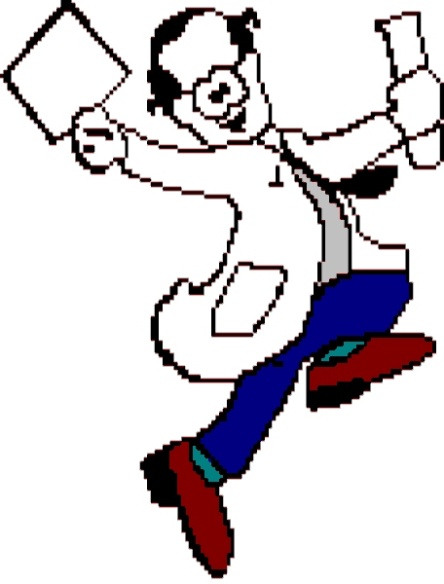 Открытые задания, которые вызвали наибольшее затруднение
21(В) Взаимосвязь различных классов неорганических веществ. Реакции ионного обмена и условия их осуществления -55% справились
22(В) - Вычисление количества вещества, массы или объёма вещества по количеству вещества, массе или объёму одного из реагентов или продуктов реакции. Вычисление массовой доли растворённого вещества в раствор – 61% справились
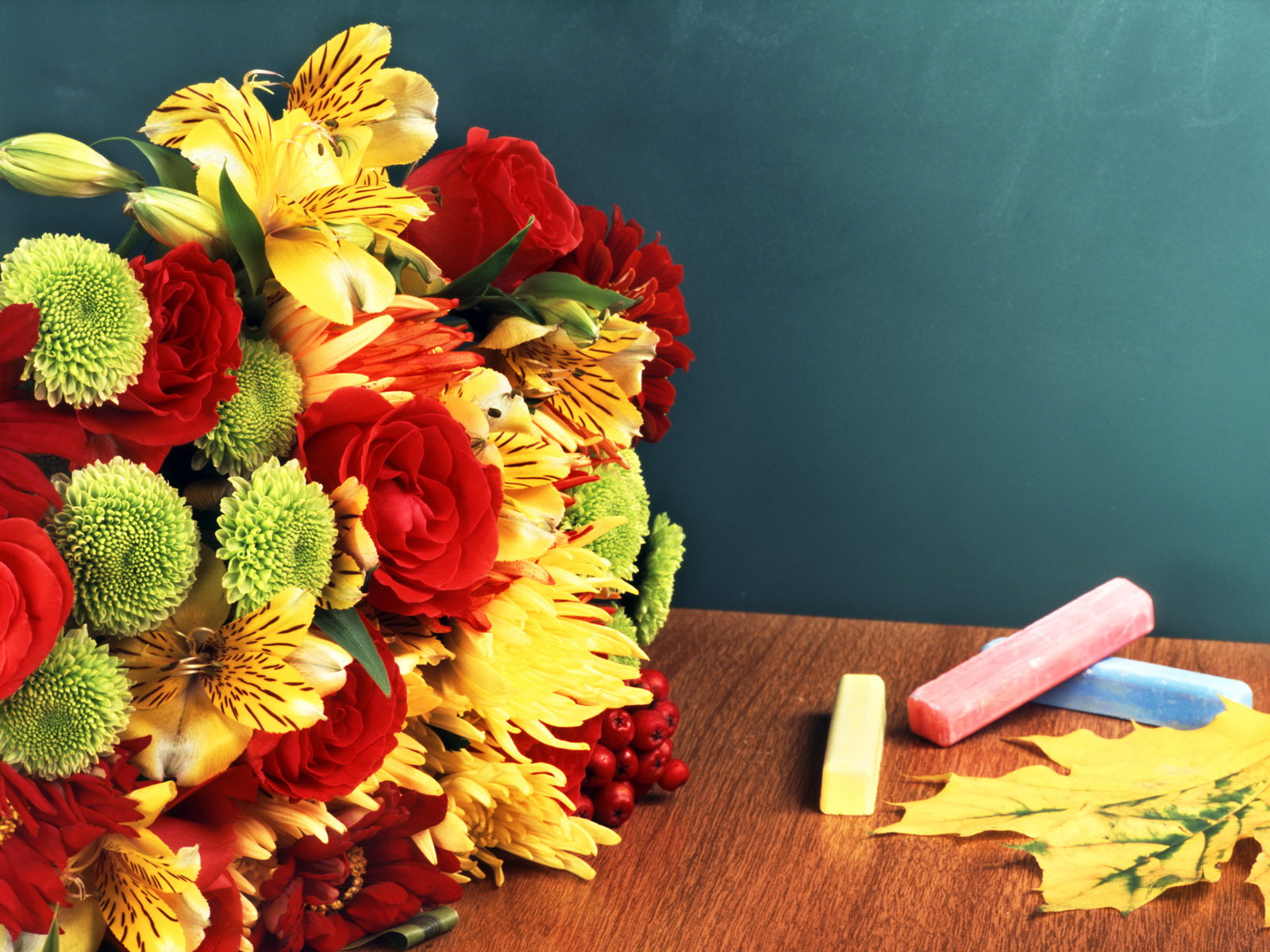 Желаю Вам 
здоровья, 
терпения, 
мудрости!